Collaboration of TTI and INRIX to Improve the Urban Mobility Report (All-Vehicle and Truck Performance Measures)
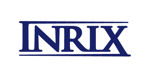 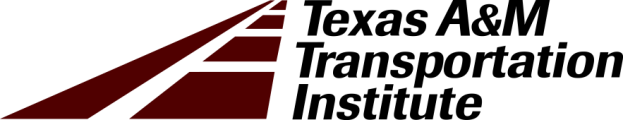 Bill Eisele
Texas A&M Transportation Institute
October 2013
Presentation Overview
Urban Mobility Report background
Industry trends
The collaboration 
UMR measures and selected findings
Recommendations for successful collaboration
Urban Mobility Report Background
Urban Mobility Report (UMR): 
Produced for over 25 years (30 years of trend data)
Travel delay measures for ~500 urban areas
Effects of operational treatments and public transportation

Based on huge national datasets that include:
Volume by vehicle type, # lanes, etc. (all US roads)
Freight commodity value/tonnage (all states, all modes)
Travel speed data (850,000 miles of road)
What Has Changed in Recent Years?
Private industry involvement / technology
GPS 
Cell phones
In-dash devices
Beginning of “connected cars”
Real-time reporting
Huge archived datasets
The Collaboration
TTI incorporating INRIX speed data into UMR
2012 UMR is 3rd with INRIX data
Previously used volume/lane and speed relationships
Used for all measures
Delay (including truck delay)
Partnership in 4th year – extended to 6 yrs
Collaboration Roles
Who?  
VP, Public Sector (INRIX) and TTI Mobility Analysis staff

TTI as “the researchers” 
Mobility analysis experts
Know the questions the public-sector is asking
Understand “value-add” to speed archives

INRIX as “the practitioners” 
Leading provider of traffic services
Suites of driver services, apps, etc
Profit-focused company
Why Collaborate?
To combine private-sector traffic speed data with experienced traffic analysts to facilitate more accurate, comprehensive and timely urban mobility reporting to both directly help public policy debate and illustrate the power of privately-sourced traffic data.
Who Gets What?
TTI Gets: 
Freeway and arterial speeds for congestion reporting in urban areas

INRIX Gets: 
Branding on cover of UMR

A collaboration agreement provides TTI data in exchange for proper credit in the UMR
Selected 2012 Urban Mobility Report Coverage
Top News Coverage			Freight/Trucking
NBC Nightly News			‒ Sirius XM Road Dog Trucking 
ABC Nightly News			‒ International Freight Weekly (ifw)
CBS Newspath and CBS Radio		‒ Better Roads On-line 
Washington Post			‒ Public Works On-line 
USA Today				‒ World Highways On-line 
Los Angeles Times			‒ Truckinginfo 	
Chicago Tribune			‒ thetrucker.com  
Atlanta Journal-Constitution
National Public Radio
Yahoo News!
Bloomberg
weather.com
AP, Reuters, and UPI wires
INRIX benefits from the media coverage 

Over 1,600 outlets through the first week after the release.
What Makes the Collaboration Successful?
A good foundation agreement
Great working relationship between professionals on both sides
Regular meetings, an open dialogue and periodic review of findings prior to publishing
Two-way communication on industry trends
What Has Been Accomplished as a Result of the Collaboration?
Multiple UMRs and related mobility analyses
Using detailed speed data
TTI has developed new methods to establish volume data at the speed granularity for delay analyses
More detailed/complete information for all users
State DOTs, MPOs, FHWA,
Urban Mobility Report Measures that INRIX Data Help to Power….
Delay (truck or mixed vehicles) (hours)
Total or per (auto) commuter
Total travel time (minutes)
Planning time index (reliability) (unitless)
It’s not just an “average” problem!
Urban Mobility Report Measures that INRIX Data Help to Power (cont)…..
Travel time index (unitless)
Cost (wasted time and fuel) (dollars)
Truck commodity value (dollars)
Carbon dioxide emissions (CO2) (lbs)
Freight CongestionA Key Element of the 21st Century Economy
U.S. urban truck delay
353M truck hours
$27B cost
$7.5T Value 
In addition…
Inventory costs
Just-in-time operations
Fleet productivity
Distribution centers
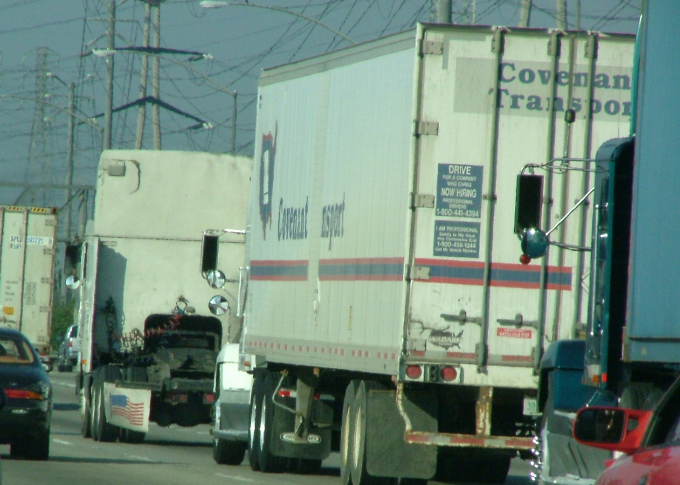 The collaboration allows for computing these statistics using detailed speed data.
Where is the Truck Delay?
Delay	Cost		Value
New York		33M hrs	$2.5B		$481B
Los Angeles		30M hrs	$2.3B		$412B
Chicago		23M hrs	$1.7B		$362B
Atlanta		10M hrs	$0.8B		$192B
Dallas-Ft Wth 	10M hrs	$0.7B		$230B
Boston		  7M hrs	$0.6B		$129B

Average national truck congestion:
710,000 hours
$54M cost
$15B commodity value
The collaboration allows for computing these statistics using detailed speed data.
Recommendations for Successful Collaboration
Look for the “win-win”
Understand what each party wants/needs
Look for opportunities to continue collaboration
Future analyses, media opportunities
Industry trends – stay “cutting edge”
Communication – essential throughout
Websites
TTI:  http://mobility.tamu.edu
2012 Urban Mobility Report
2011 Congested Corridors Report
Freight Mobility 
Info on truck value, costs, measures, etc.

INRIX:  inrix.com
Apps
Monthly Scorecard
Products and services